Why is early revision effective?
Session 1: Study Skills
Why should I start revising now?
Research shows that doing small chunks of revision over a longer period of time is much more effective in terms of getting knowledge into our long term memory. 

You also have lot of subjects to revise for, and each of those subjects have a wide variety of topics to study. For example, consider English Literature:
GCSE English Literature

An Inspector Calls
A Christmas Carol
Macbeth
Power and Conflict Poetry
Unseen Poetry
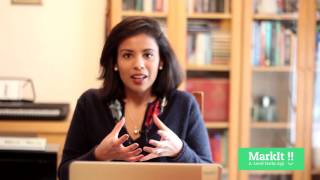 Watch this video that discusses the benefits of starting your revision early. 

As you watch write down on your whiteboards the benefits of early revision.
[Speaker Notes: Ask class to feedback their answers: help identify areas of weakness, reduces stress and anxiety, makes the test paper feel less overwhelming, gives the chance to feel prepared for harder parts of the tests etc.]